Commandez votre survêtement officiel du club d’Escrime de Bois-Colombes !
Collection 2017 exclusive
MERCI D’INDIQUER LE(S) NOM(S) DE LA (DES) PERSONNE(S) ACHETANT LE SURVETEMENT
PRENOM:
PRENOM:
PRENOM:
PRENOM:
NOM:
NOM:
NOM: 
NOM:
TAILLE: (MERCI D’INDIQUER LE NOMBRE POUR CHAQUE TAILLE SI PLUSIEURS COMMANDES)
15
ENFANT:
6
13
7
8
16
11
12
14
9
10
ADULTE:
XS
S
M
XXL
L
XL
PRIX:
Enfant jusqu’à 12 ans inclus: 30 Euros
13 ans et plus : 40 Euros
LA COMMANDE NE SERA VALIDEE QU’APRES TRANSMISSION DU BON DE COMMANDE ET DU REGLEMENT, SOIT EN ESPECES, SOIT PAR CHEQUE A L’ORDRE DE BCS - SECTION ESCRIME
L’INCONTOURNABLE 2017
Citation de FencingFashion
             « The most trendy and stylish fencing sweat I have seen in my worldwide trip! »
PRESTIGE
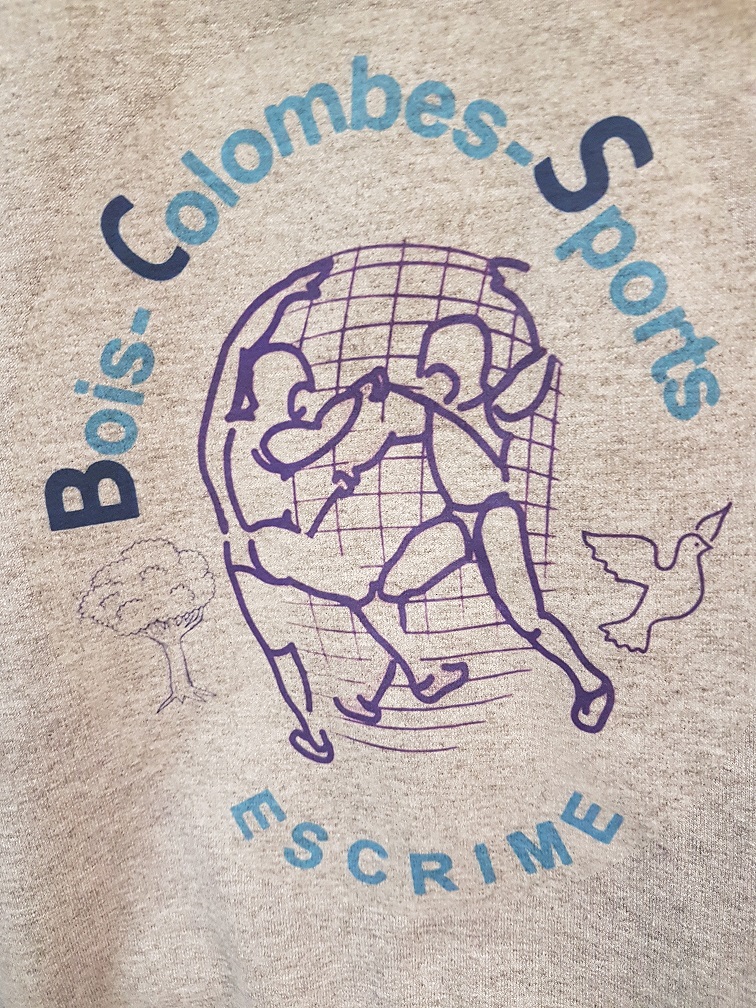 ELEGANCE
DECONTRACTION
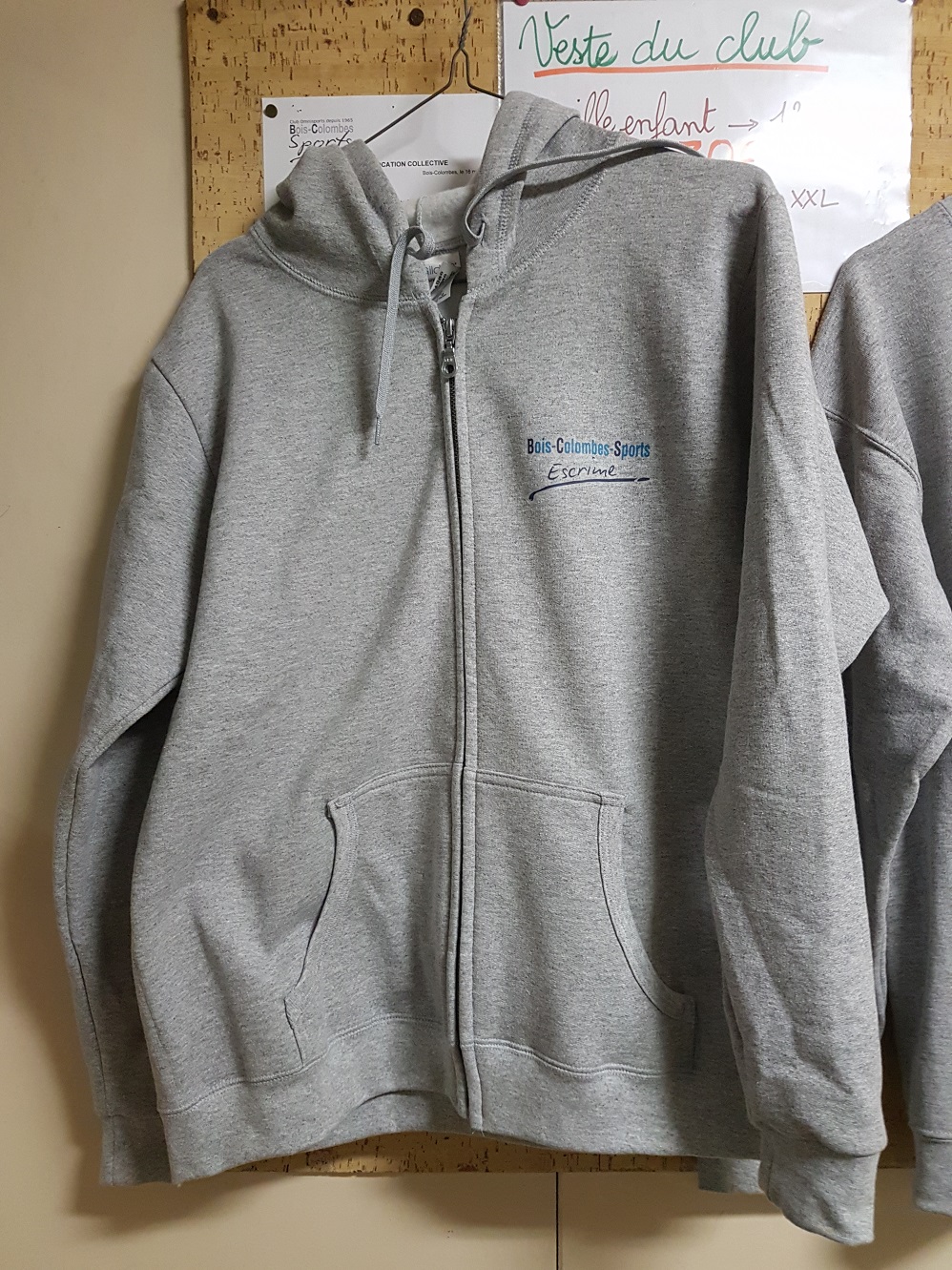 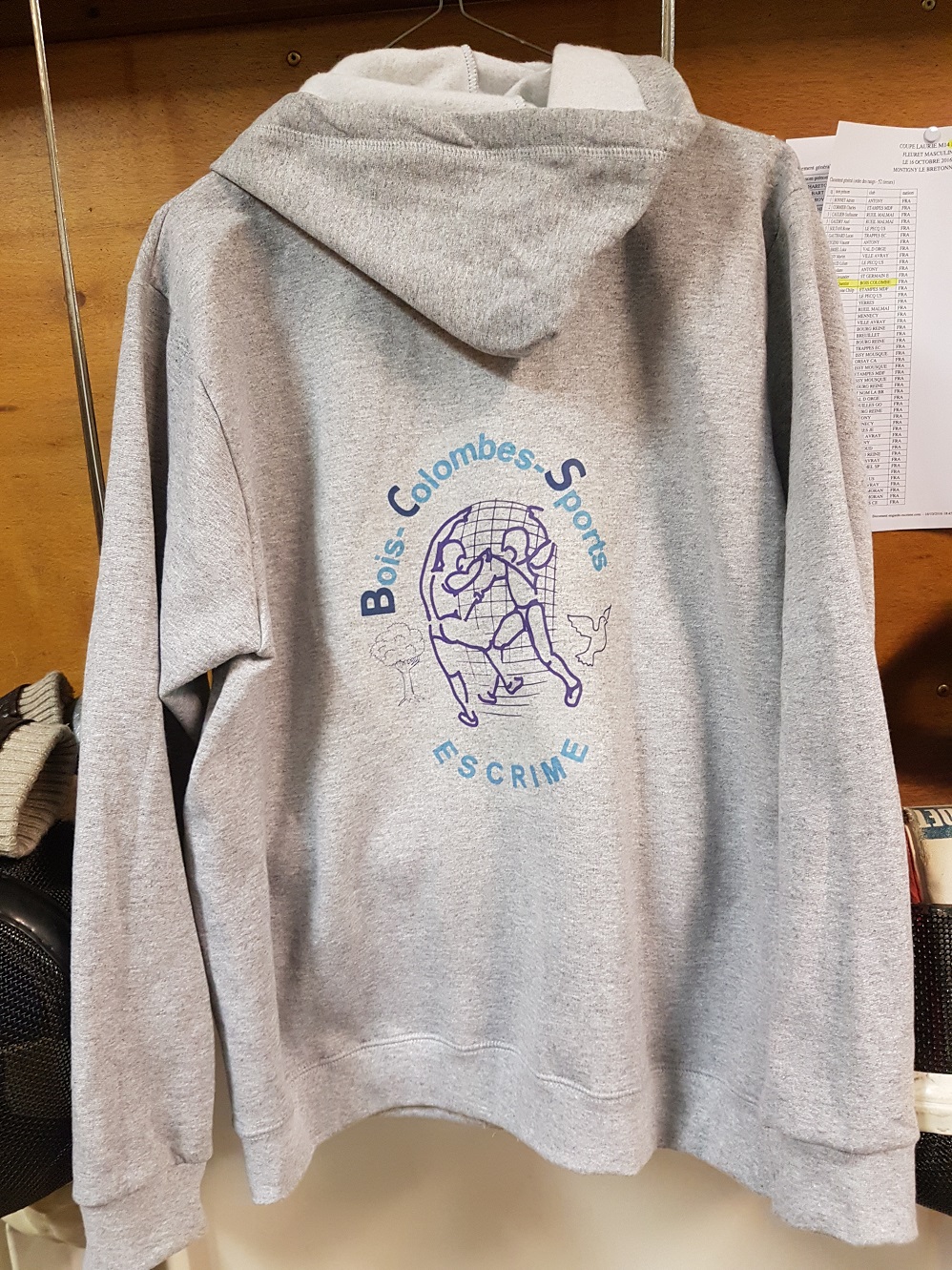